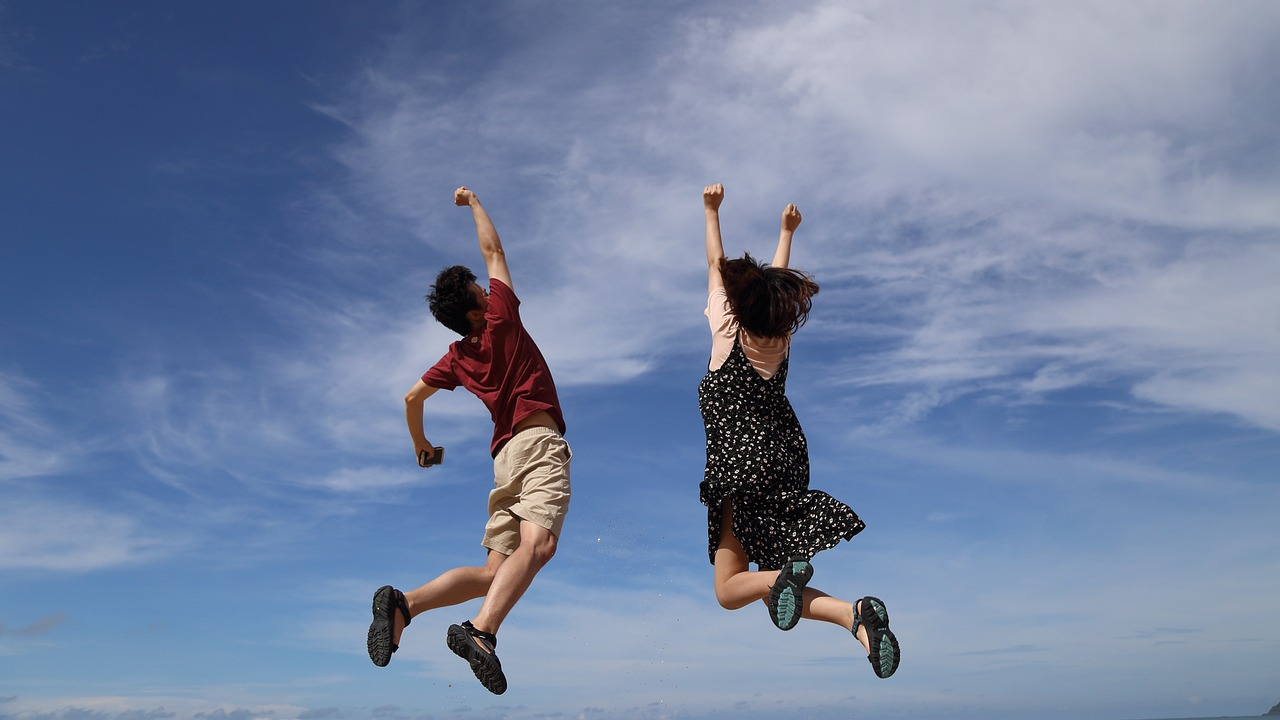 NSW Department of Education
LEAP! Level up your skills in section II – breaking down the question
Writing about HSC visual arts
Creative arts curriculum team
[Speaker Notes: Jump Sky Man - Free photo on Pixabay]
LEAP lessons introduction
LEAP lessons are structured in 4 parts.
Learn – provides information about topic.
Example – provides an example response, often using a scaffold.
Apply – apply your learning to answer a section II question
Practise – key points to remember when you practise in the future for assessment and examination preparation.
Breaking down the question
A
P
L
E
Apply
Practise
Learn
Example
2
Learn – breaking down the question in section II
Most Section II extended response questions have 4 parts.
L
1. Begin with an instructional word such as: explain, investigate, discuss, evaluate, or examine. These instructional words will help you understand what is being asked of you and their meanings are explained in the Glossary of Key Words.
2. Reference a concept or idea that influences artists. Gender, social and political viewpoints, or distortion of reality, are some examples of concepts. Some questions also include a quote which expands on the concept.
Learn
Breaking down the question into its component parts helps you to fully understand what the examiner is asking you to do.
3. Subject-specific language, identifying which area of the syllabus the question examines, such as artists’ practice (practice) or personal and psychological experiences (subjective frame).
4. Asks you to refer to specific artists and artworks. This identifies the evidence component you need to include in your response. Your selected artists need to be appropriate examples that will address the question’s concepts and support your argument.
3
Example – breaking down the question in section II
Below is an example of how the frames question from the visual arts 2017 HSC written examination has been broken down into the 4 components of key word, concept, subject-specific language and evidence.
E
Example question: 

Examine how artists have used artworks to challenge social and political views in innovative ways. In your answer, refer to specific artists and artworks.
Example
Table 3: Example examination question key components
4
Apply – breaking down the question – part 1
Use the question you selected from the Visual Arts HSC exam paper 2017 to complete the table to the right.
A
Write the question here:
Apply
Table 3: Examination question key components
5
Apply – breaking down the question – part 2
Table 4: Linking case study to the question task
A
Apply
Use the question you selected from the Visual Arts HSC exam paper 2017 and your ideas from the table on slide 5 to complete the table to the right.
6
Practise – breaking down the question
Thorough planning in the written examination, before beginning your response, ensures you engage with all parts of the question, choose the best artists as evidence, and effectively use visual arts-specific language as a starting point for your response.
P
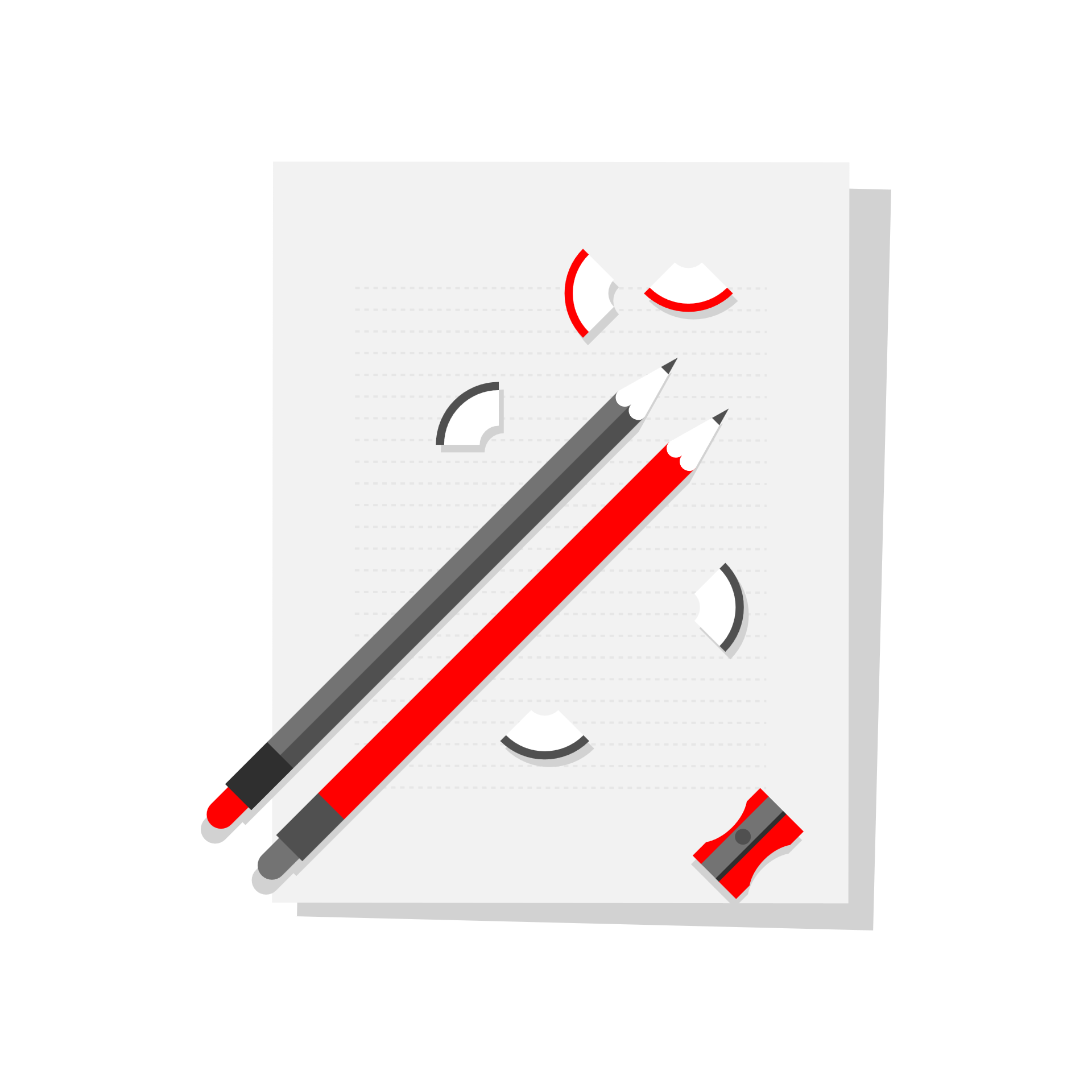 Practise
To support you in breaking down the question, it is important to:
be familiar with the syllabus content areas and the key words associated with each area. 
be familiar with your case study information and how the artists/ movements/ artworks can be grouped to answer different types of questions.
7
References for LEAP! – Level up your skills in section II
Links to third-party material and websites
If you use the links provided in this document to access a third-party's website, you acknowledge that the terms of use, including license terms set out on the third-party's website apply to the use which may be made of the materials on that third-party website or were permitted by the Copyright Act 1968 (Cth). The department accepts no responsibility for content on third-party websites.
All material © State of New South Wales (Department of Education), 2021 unless otherwise indicated. All other material used by permission or under license.
Glossary of Key Words@ NSW Education Standards Authority (NESA) for and on behalf of the Crown in right of the State of New South Wales, [2008] accessed 25/10/2022. 
Pixabay (2017) Jump for joy [image] accessed 23/02/23
Visual Arts Stage 6 Syllabus © 2016 NSW Education Standards Authority (NESA) for and on behalf of the Crown in right of the State of New South Wales.
Visual Arts HSC exam pack 2021 © NSW Education Standards Authority (NESA) for and on behalf of the Crown in right of the State of New South Wales, [2021] accessed 25/10/2022.
Visual Arts HSC exam pack 2017 @NSW Education Standards Authority (NESA) for and on behalf of the Crown in right of the State of New South Wales, [2017] accessed 25/10/2022.
Visual Arts | NSW Education Standards @NSW Education Standards Authority (NESA) for and on behalf of the Crown in right of the State of New South Wales, [2017] accessed 25/10/2022.
Learning Hub Learning Hub | Writing paragraphs with PEEL [website] accessed 25/10/2022.
8